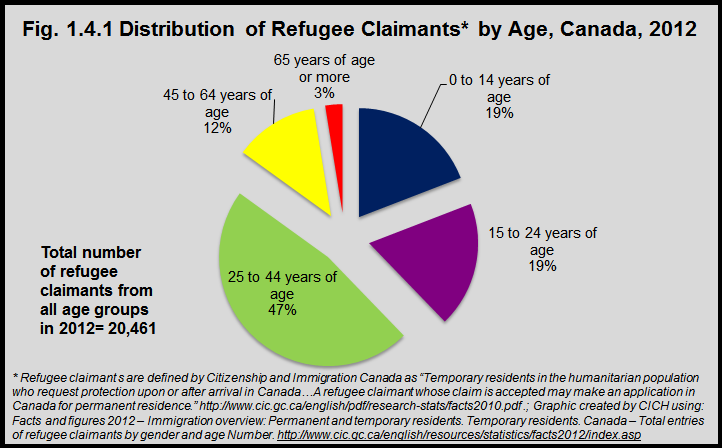 [Speaker Notes: In 2012, of the 20,461 refugee claimants who arrived in Canada, 19% of them were 0 to 14 years of age and a further 19% were 15 to 24 years of age.]